Направление«Социальная среда»
ИТОГИ за 2022 год
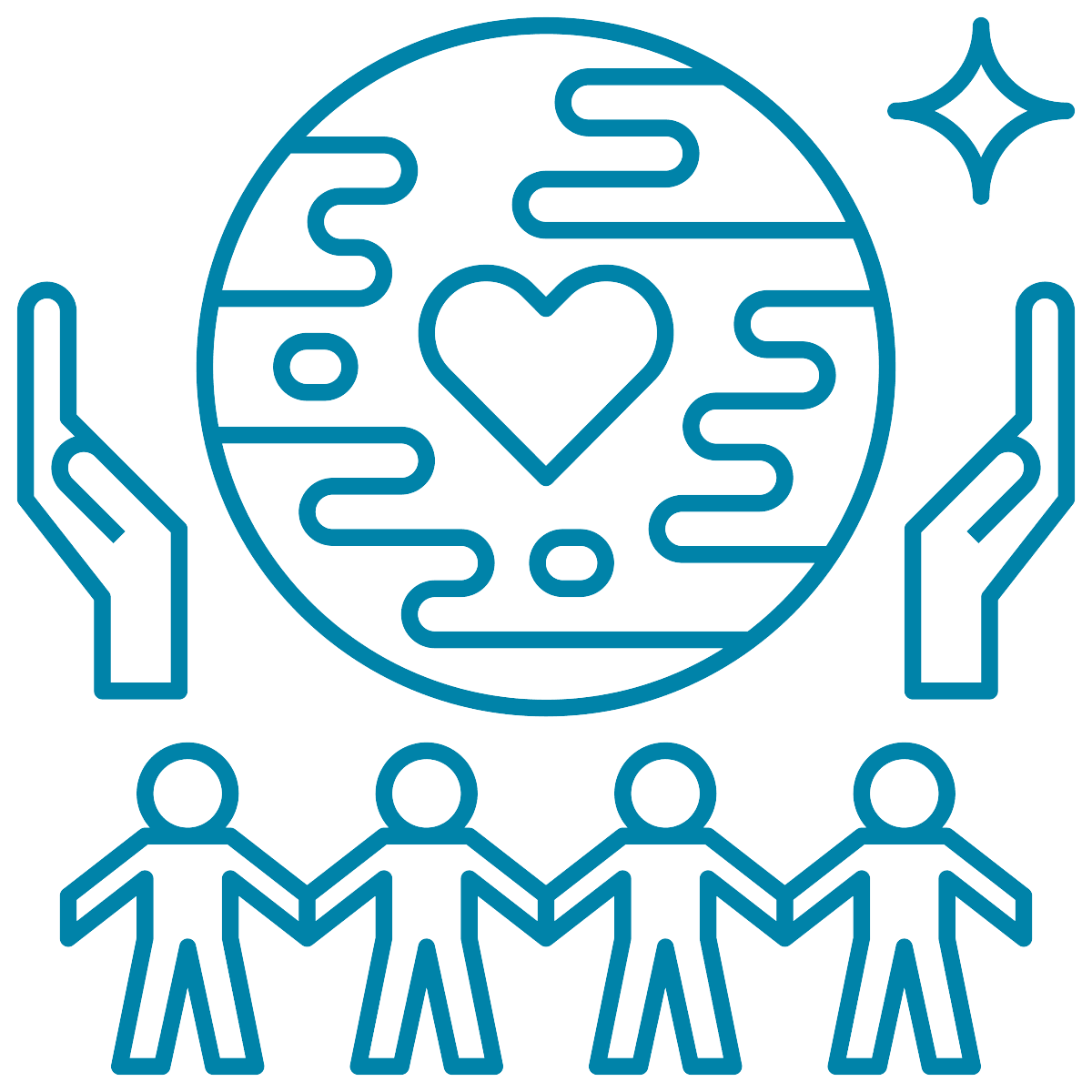 Ответственный за реализацию направления: 
заместитель Главы города  Томазова Анна Николаевна
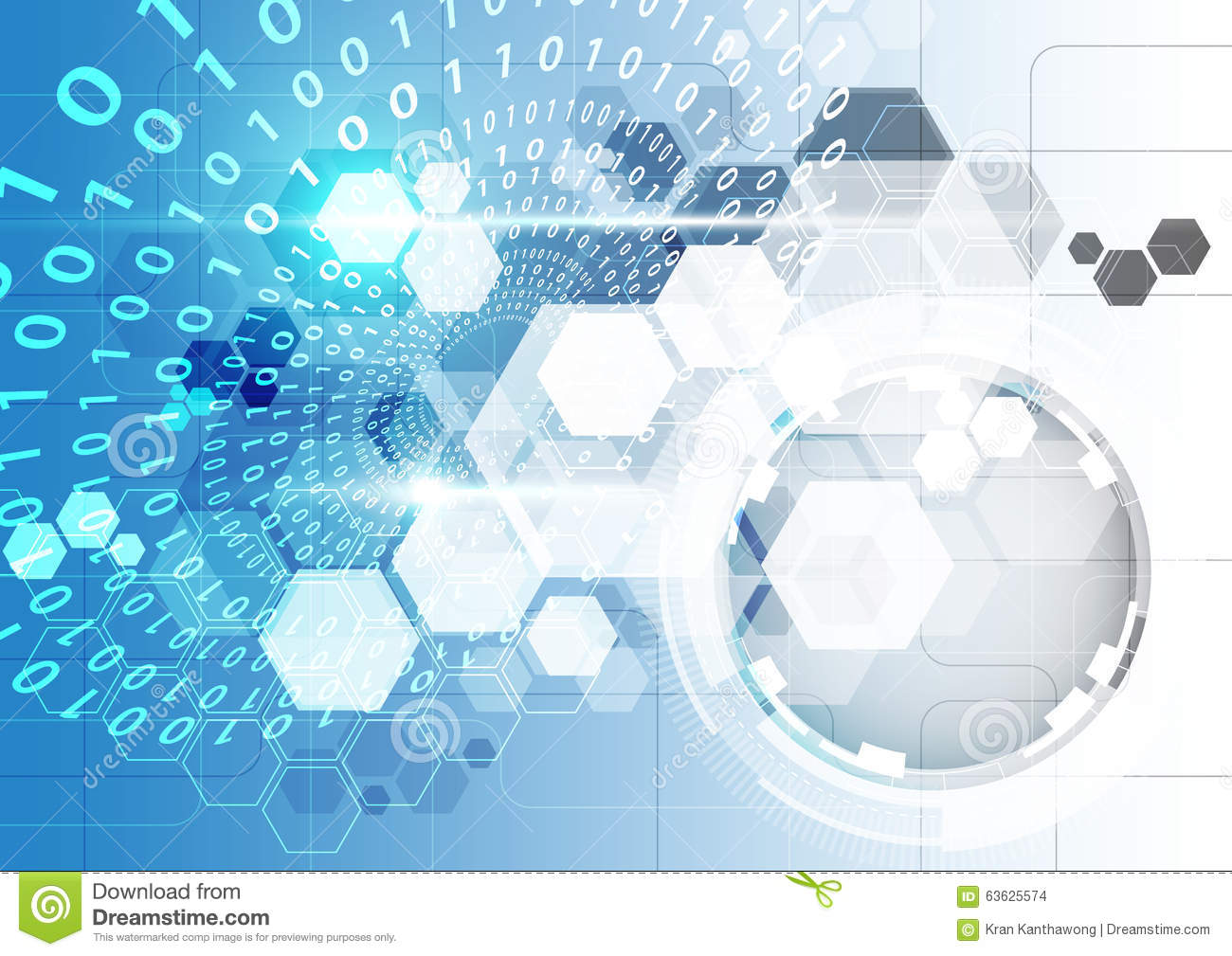 Стратегическая цель направления – 
расширение возможностей развития человеческого капитала
4 вектора
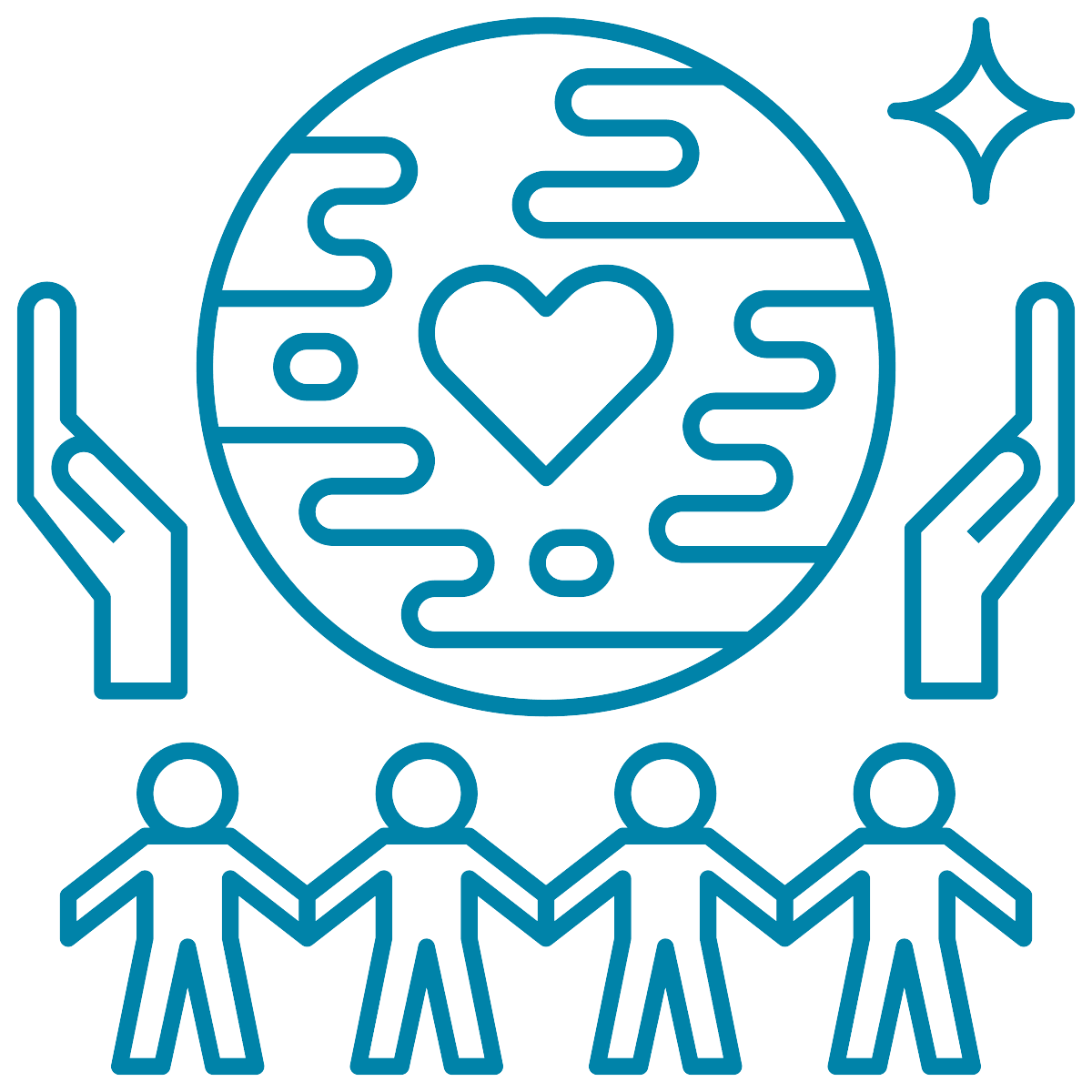 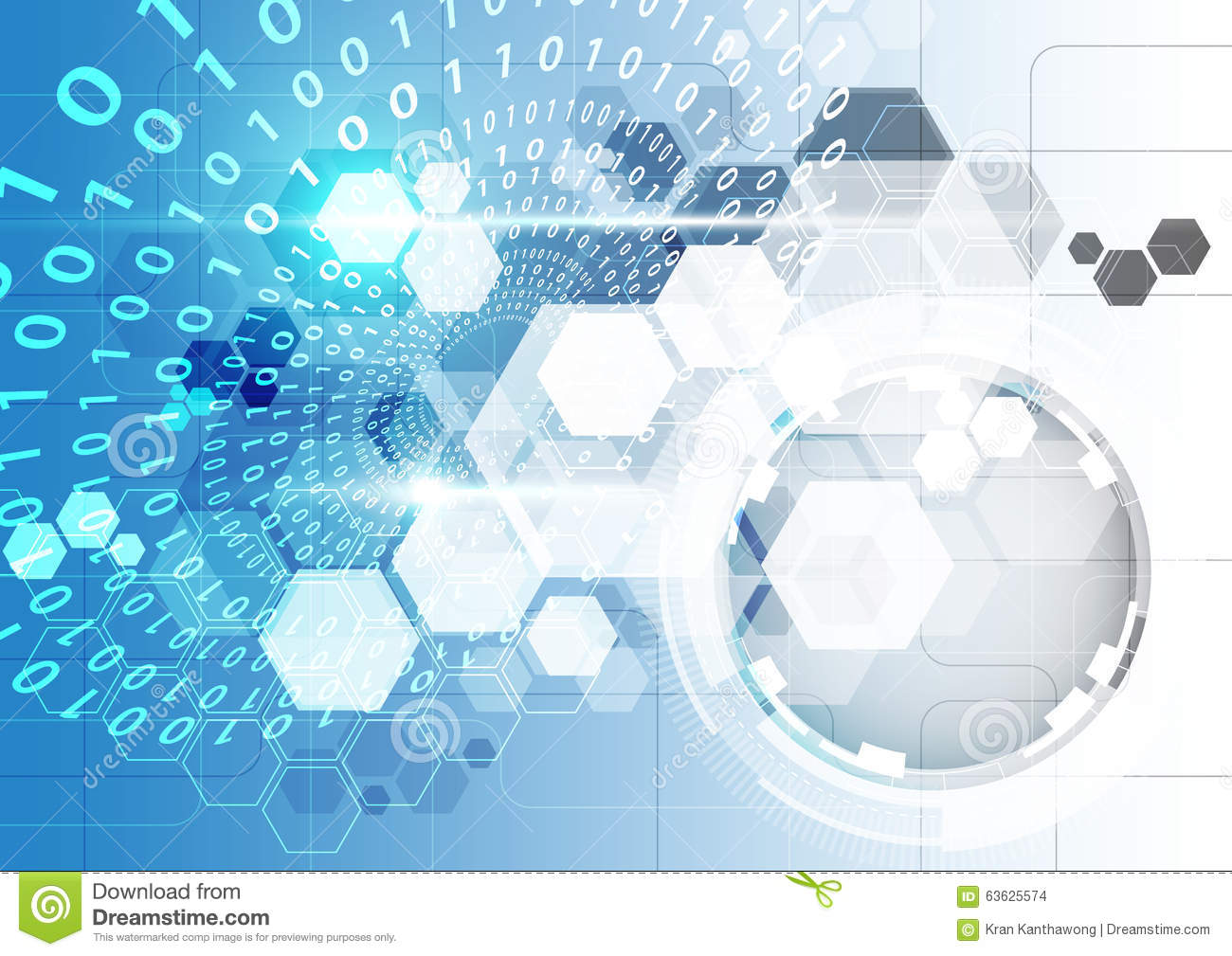 Вектор «Образование, воспитание, молодежная политика»
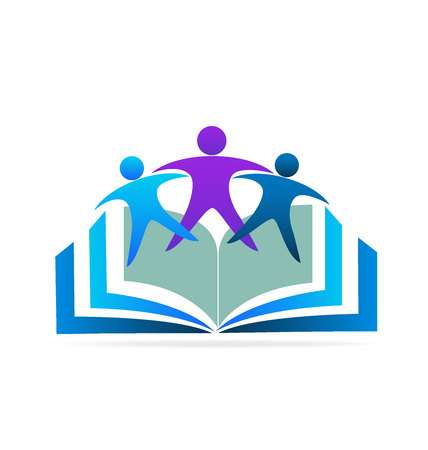 Задачи:
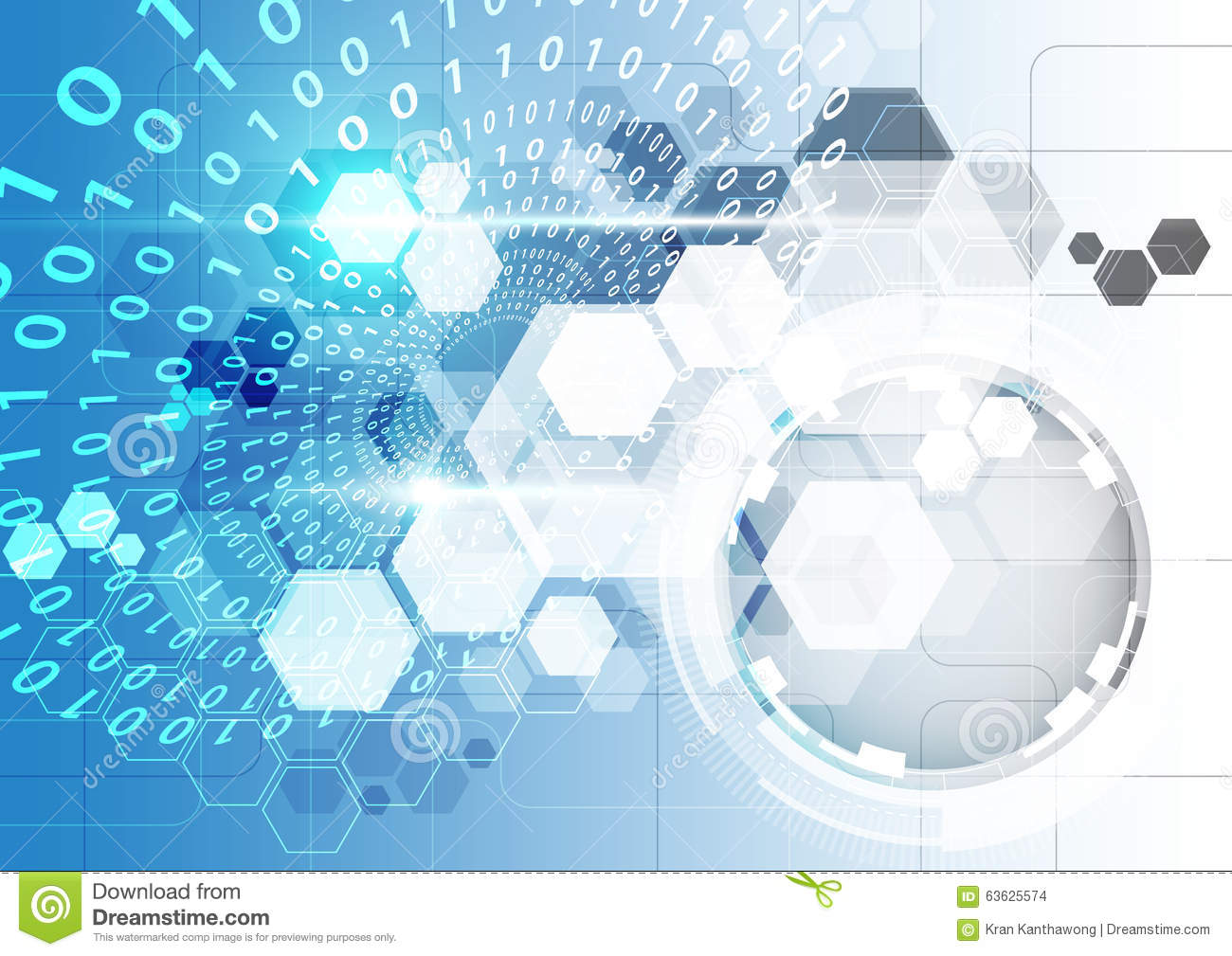 Вектор «Образование, воспитание, молодежная политика»
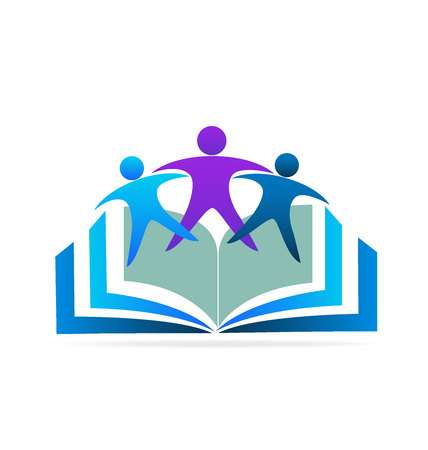 Вектор «Образование, воспитание, молодежная политика»
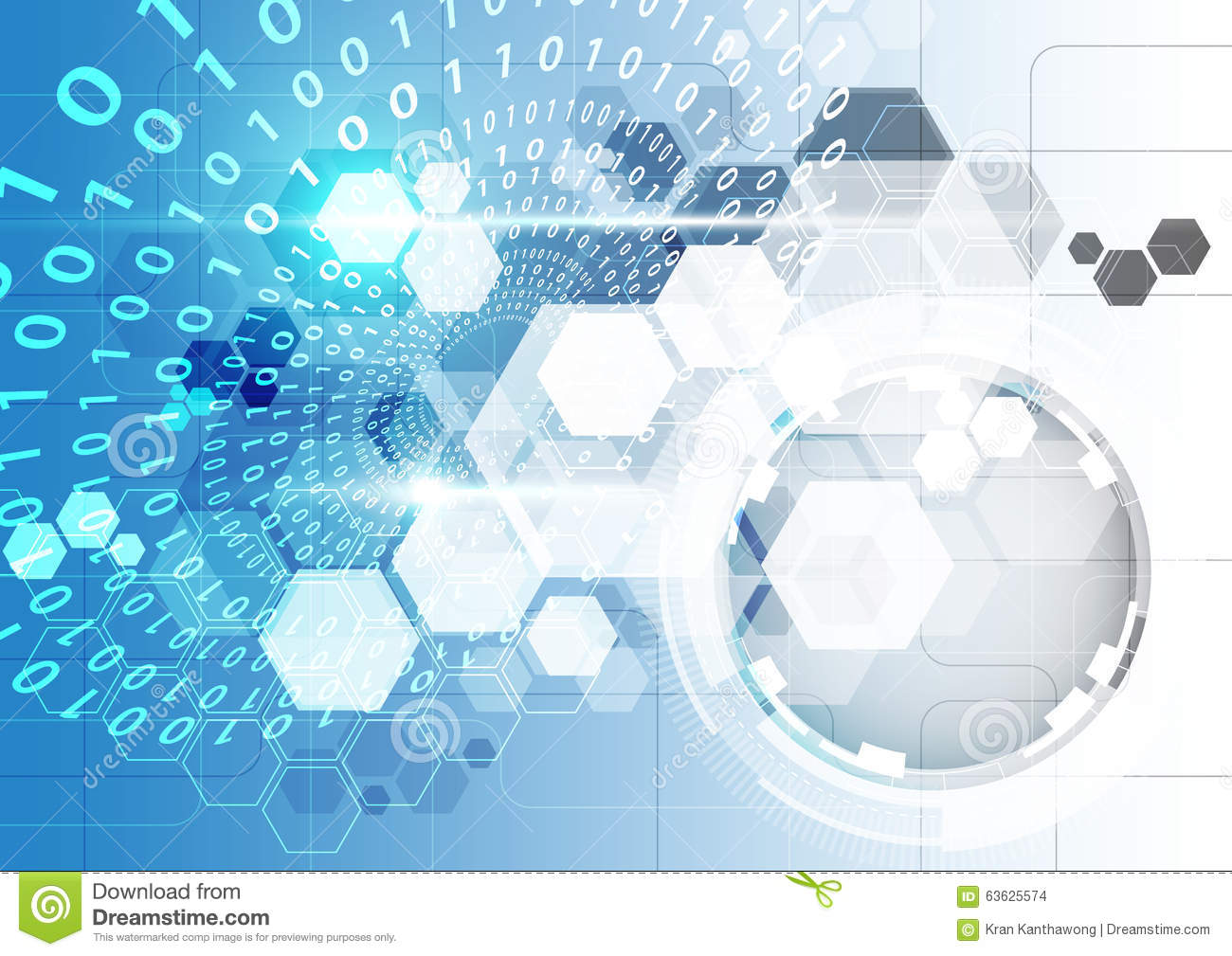 39 муниципальных дошкольных образовательных учреждений, 37 муниципальных общеобразовательных учреждений, 4 муниципальных учреждения дополнительного образования
Вектор «Образование, воспитание, молодежная политика»
Флагманские проекты
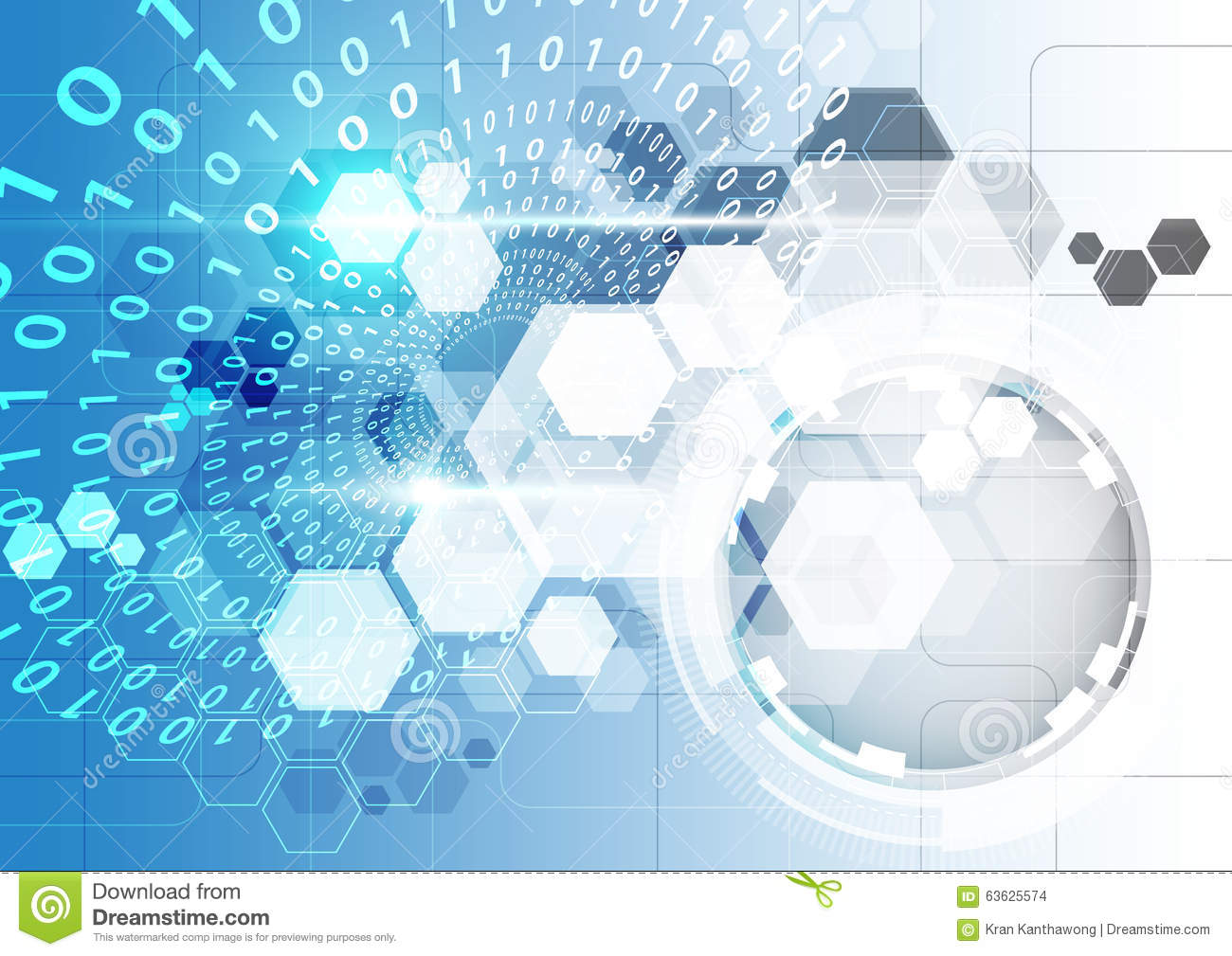 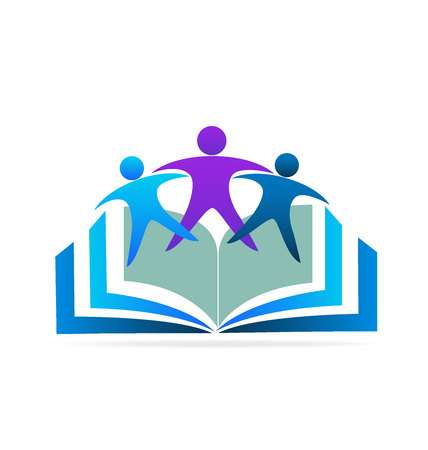 Вектор «Образование, воспитание, молодежная политика»
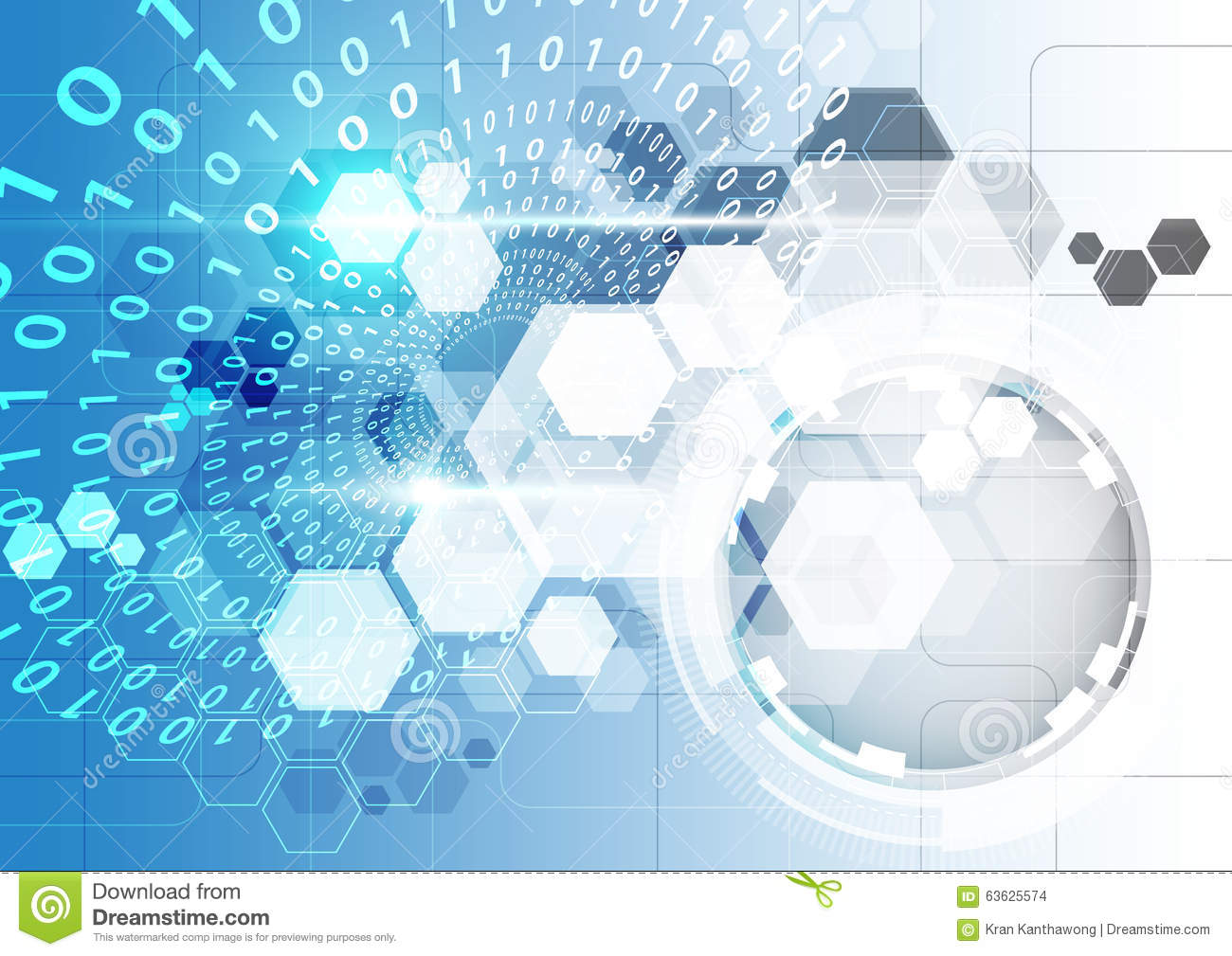 Значимые проекты
Вектор «Физическая культура и спорт»
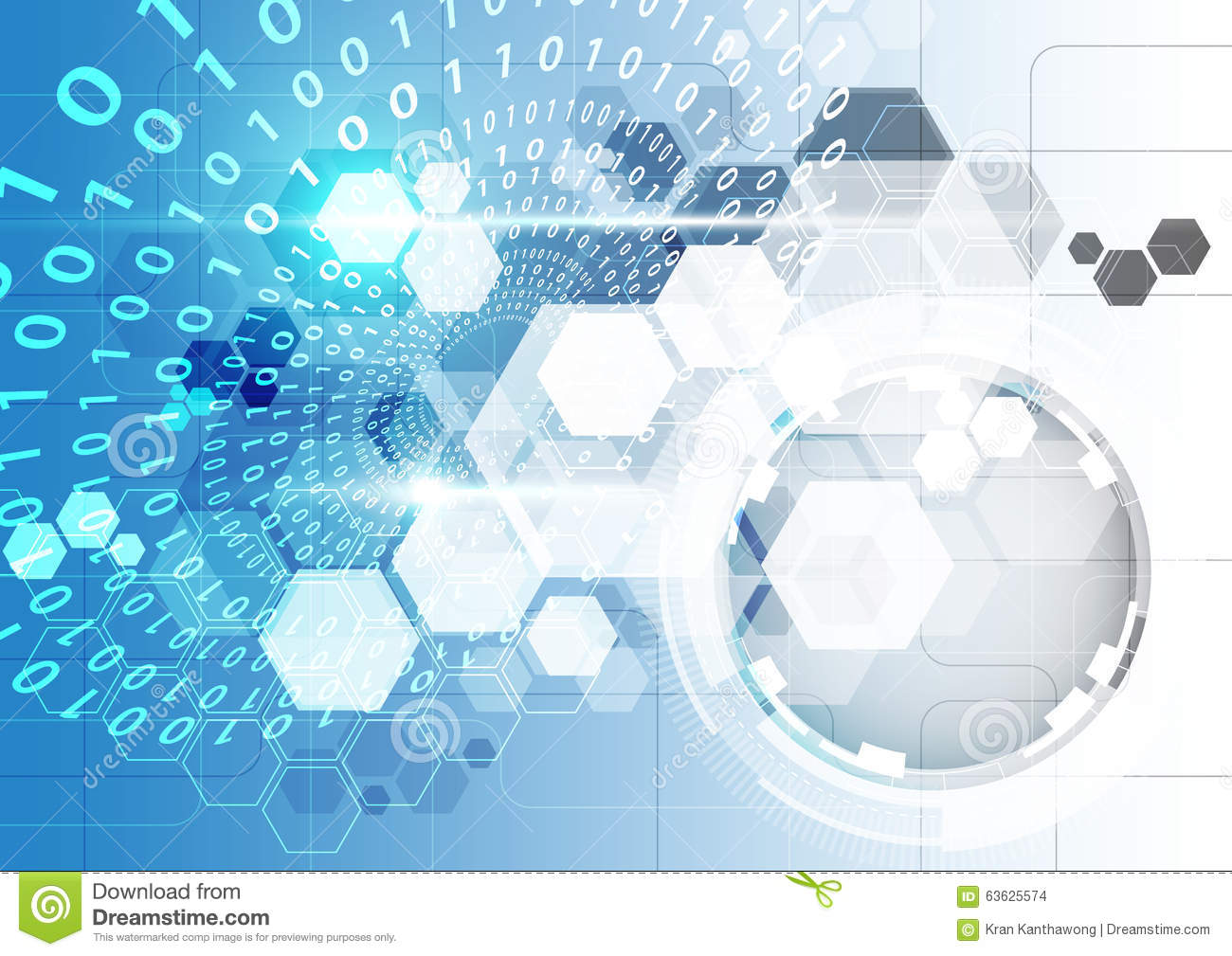 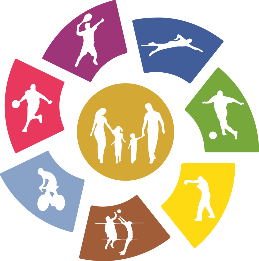 Задачи
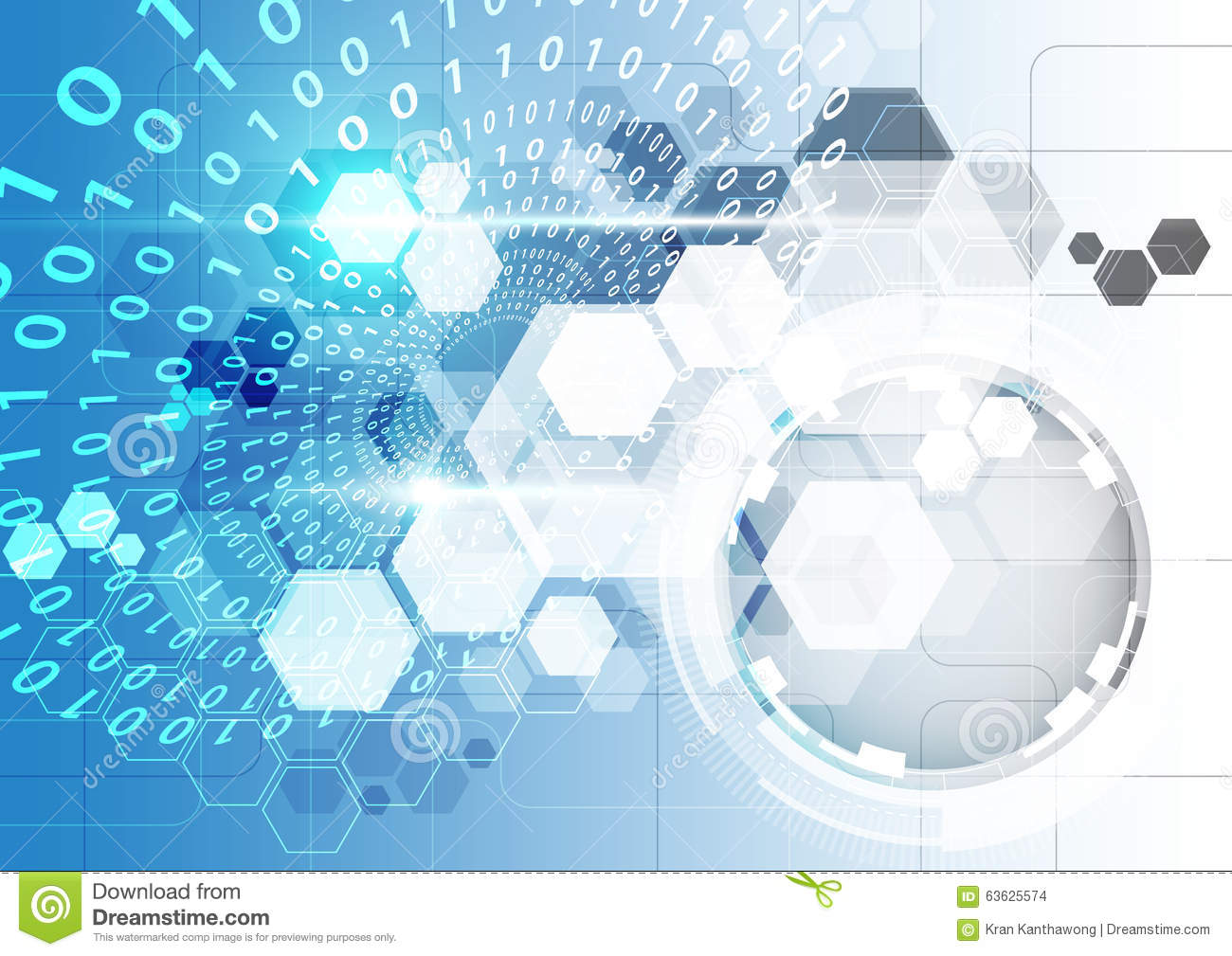 Вектор «Физическая культура и спорт»
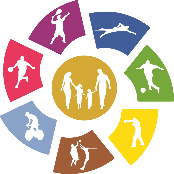 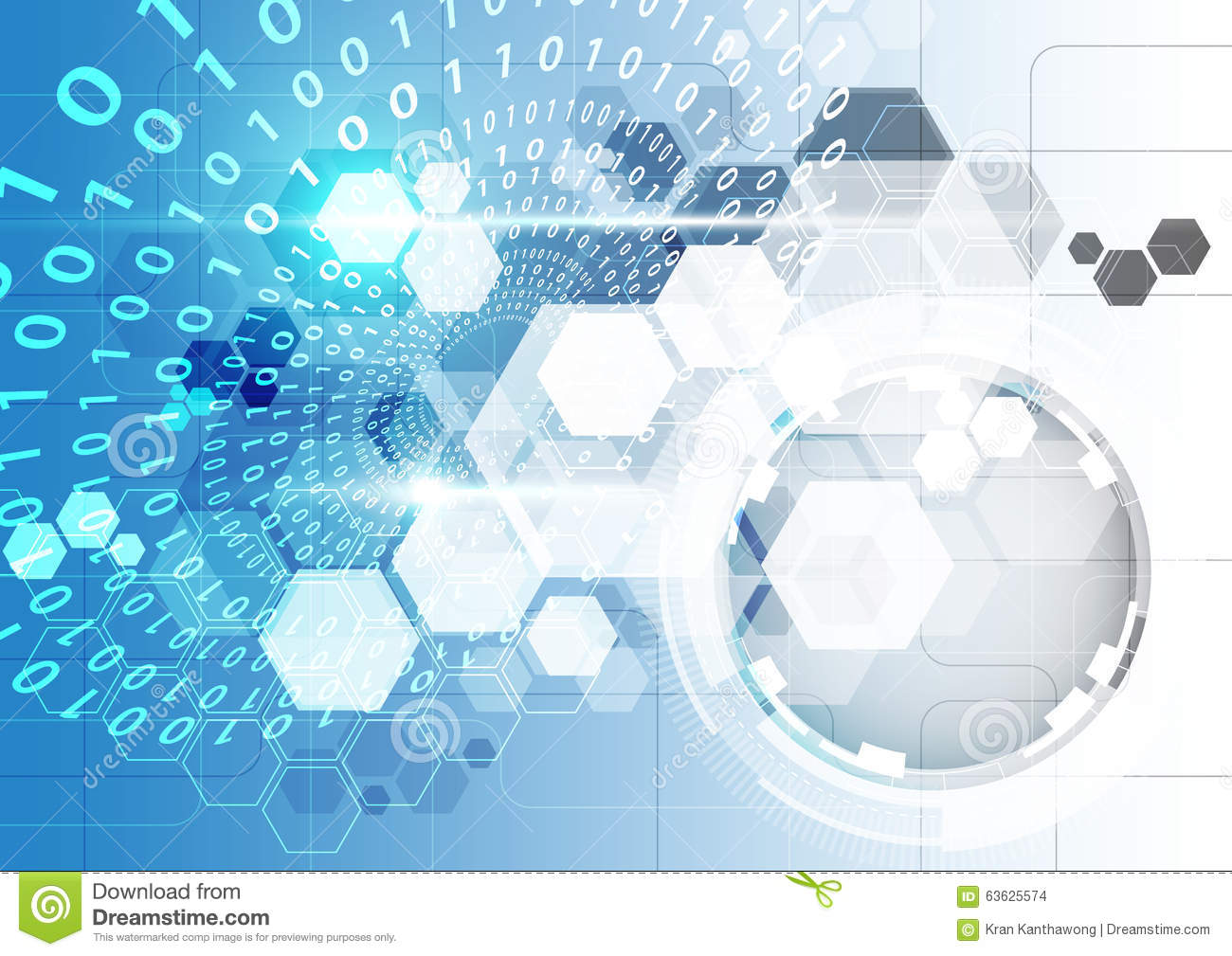 Вектор «Физическая культура и спорт»
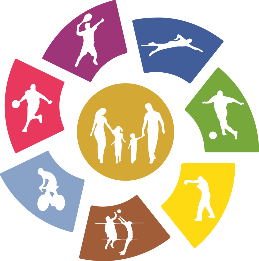 Флагманский проект "#вАтмосфереСпорта"
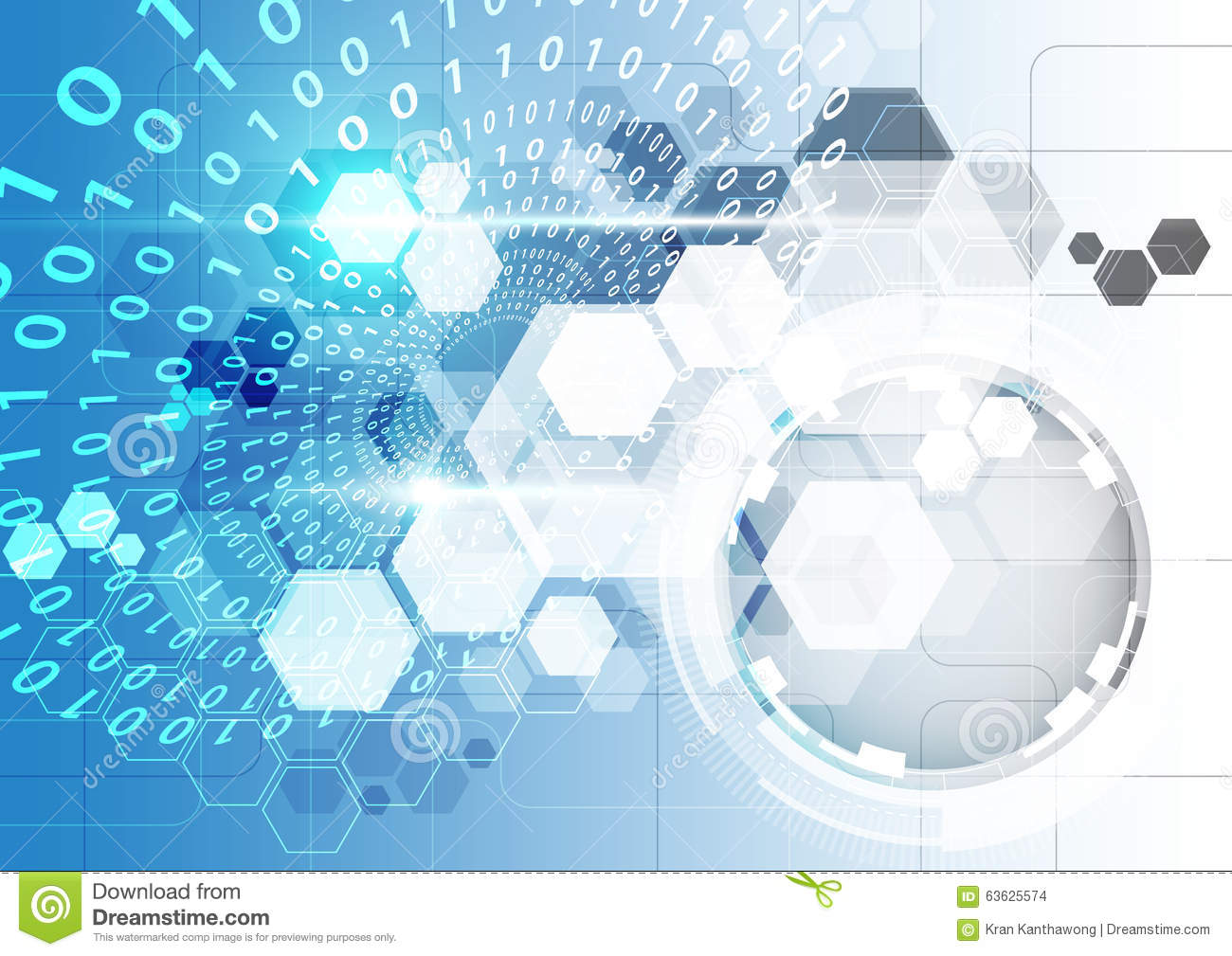 Вектор «Физическая культура и спорт»
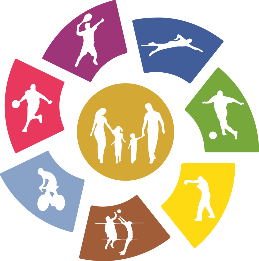 Значимые проекты
Вектор «Социальная поддержка»
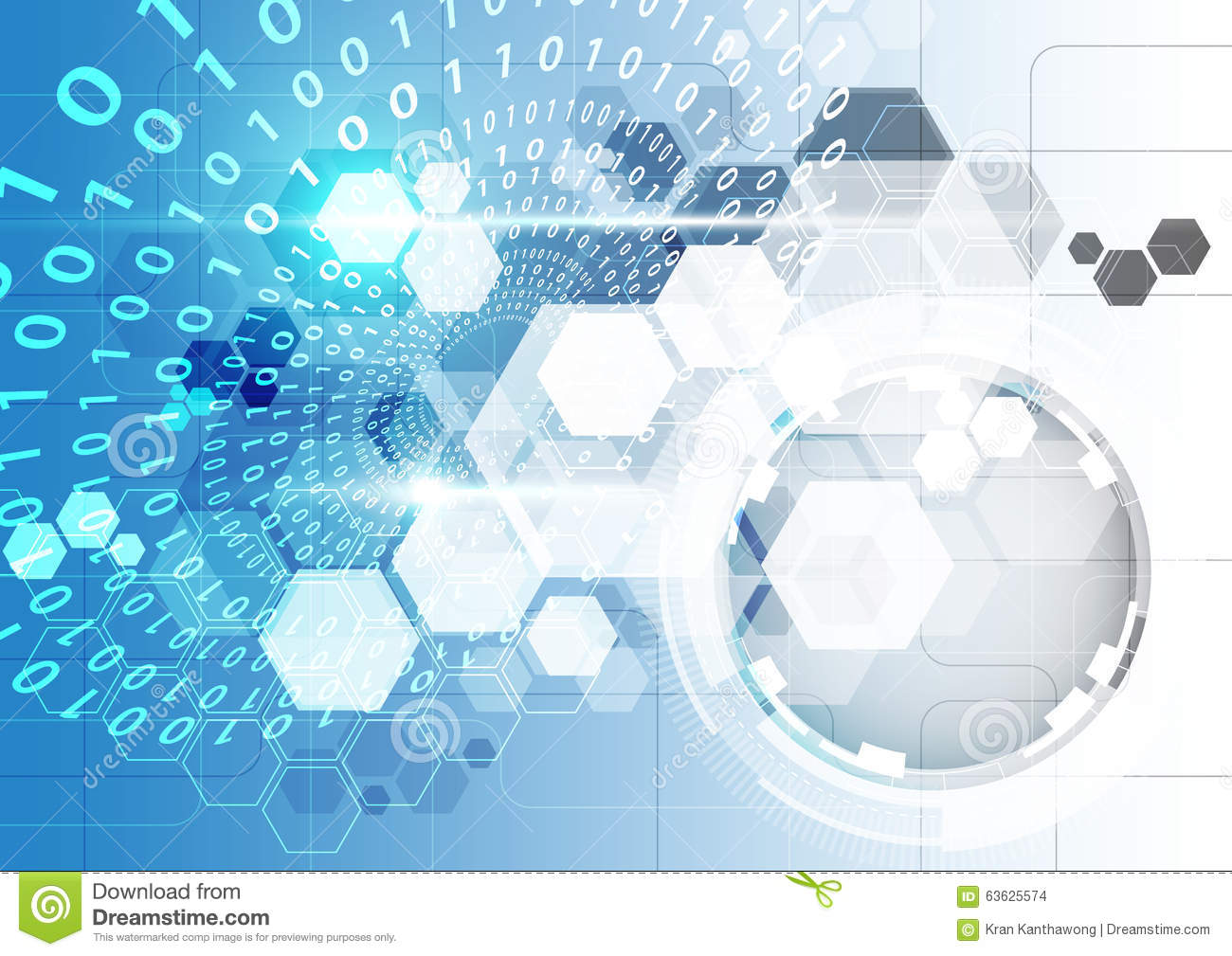 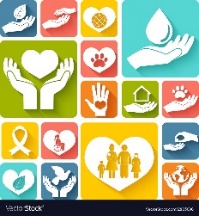 Задачи
реализация
гарантий 
погребения
содействие улучшению условий и охраны труда, обеспечивающих сохранение жизни и здоровья работников организаций города
социальная 
поддержка 
отдельных 
категорий граждан, 
в том числе путём реализации переданных государственных полномочий
Вектор «Социальная поддержка»
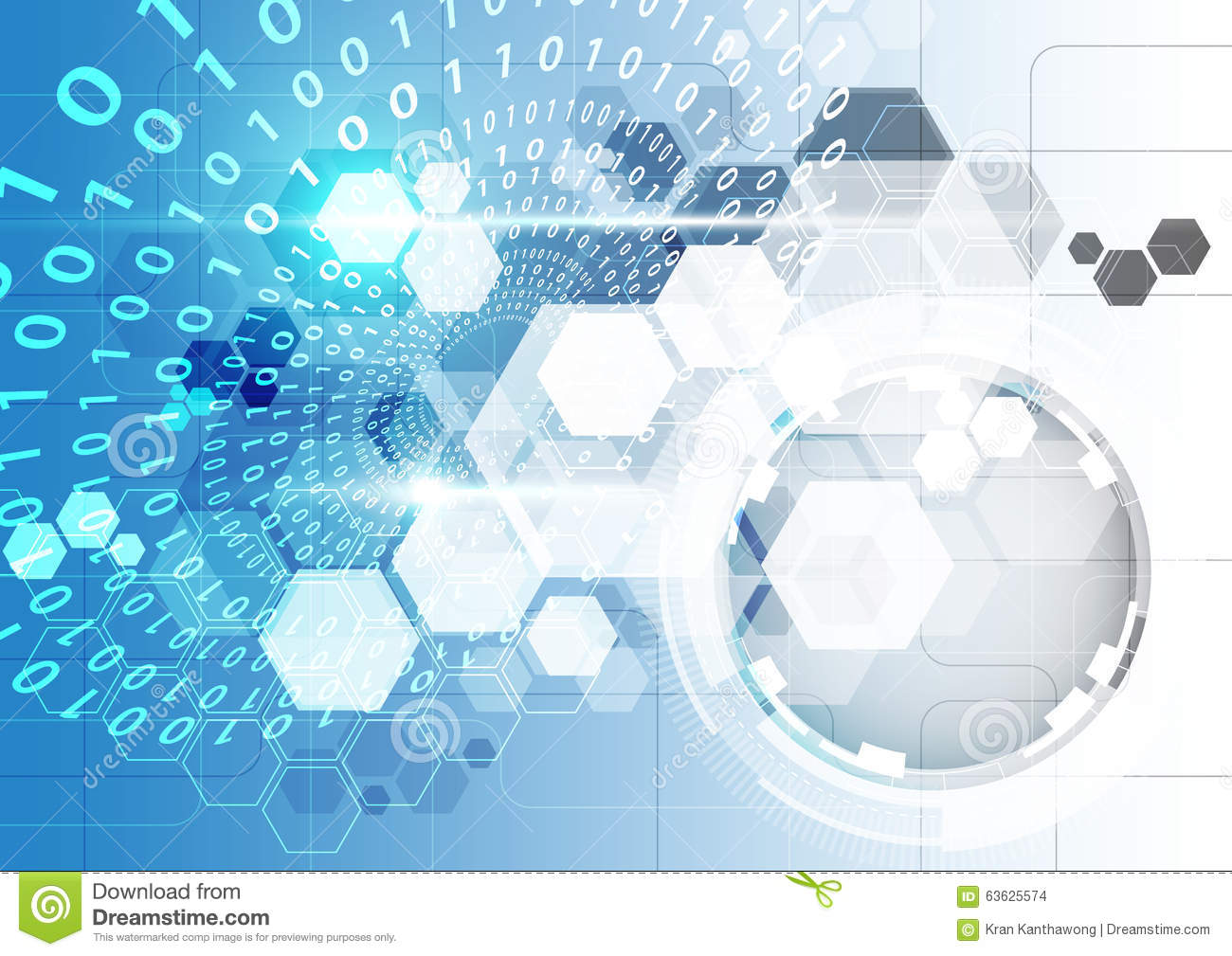 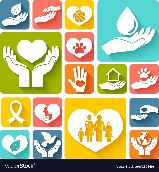 Вектор «Социальная поддержка»
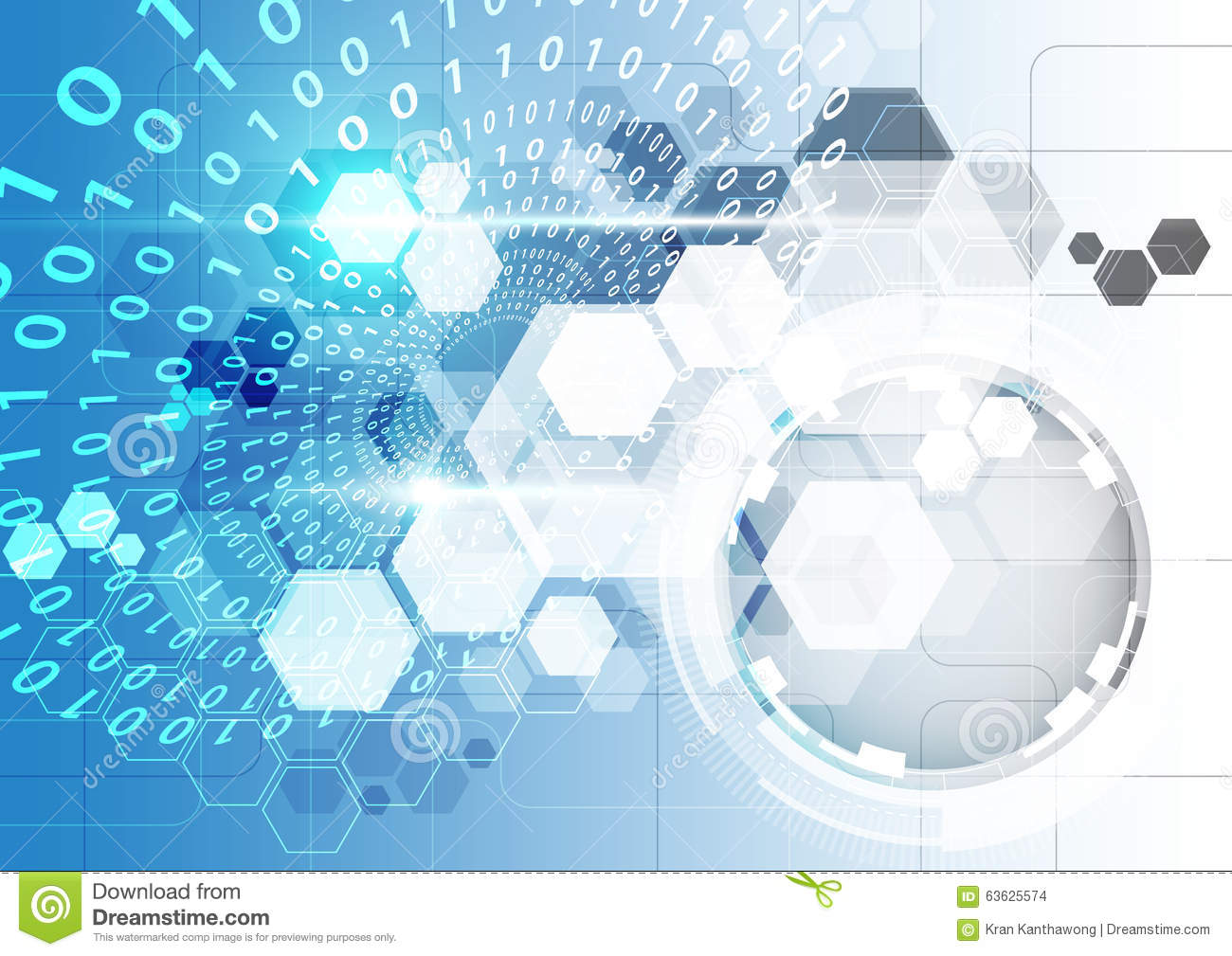 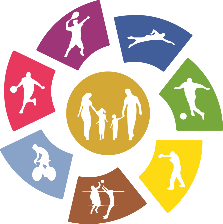 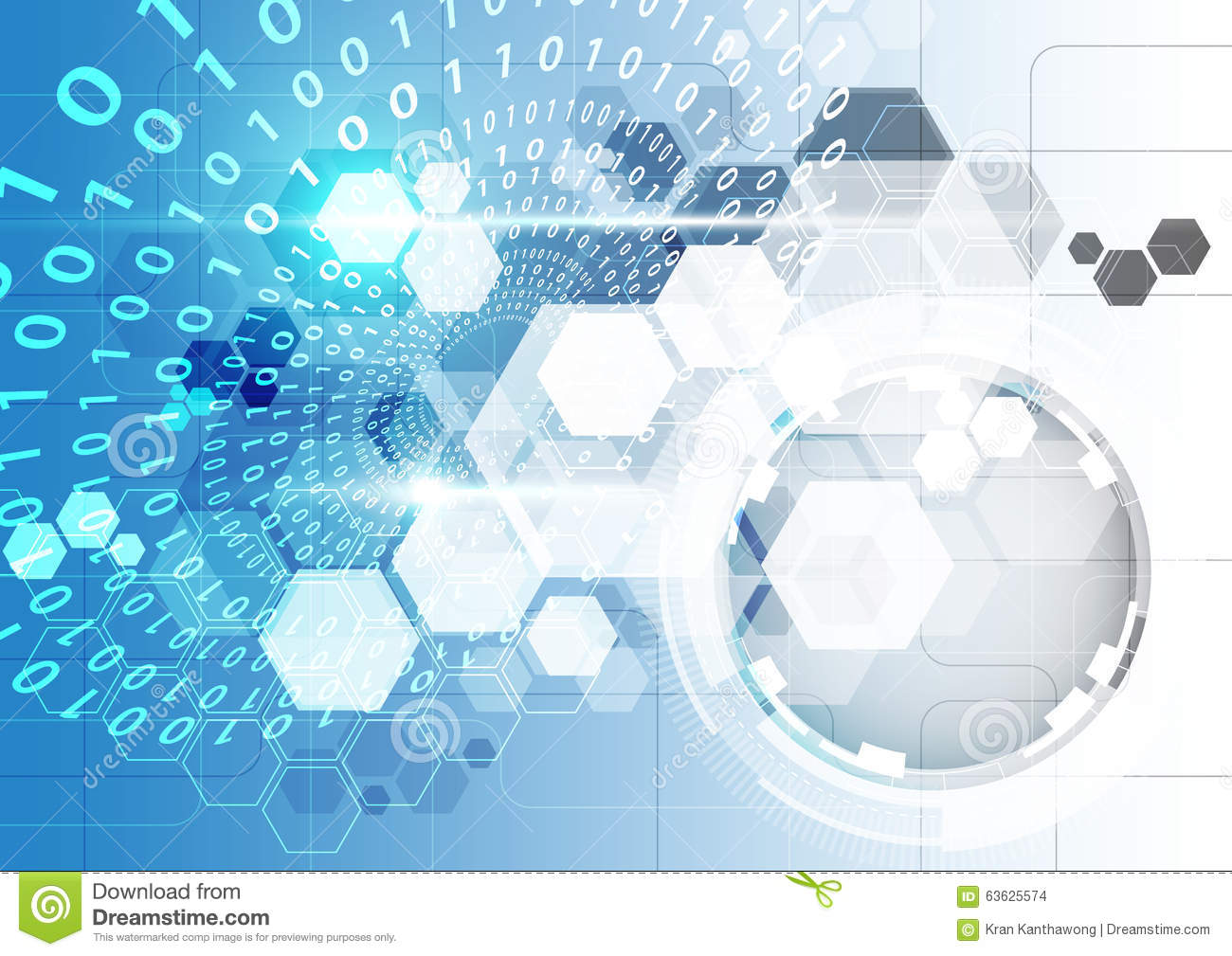 Вектор «Культура»
Задачи
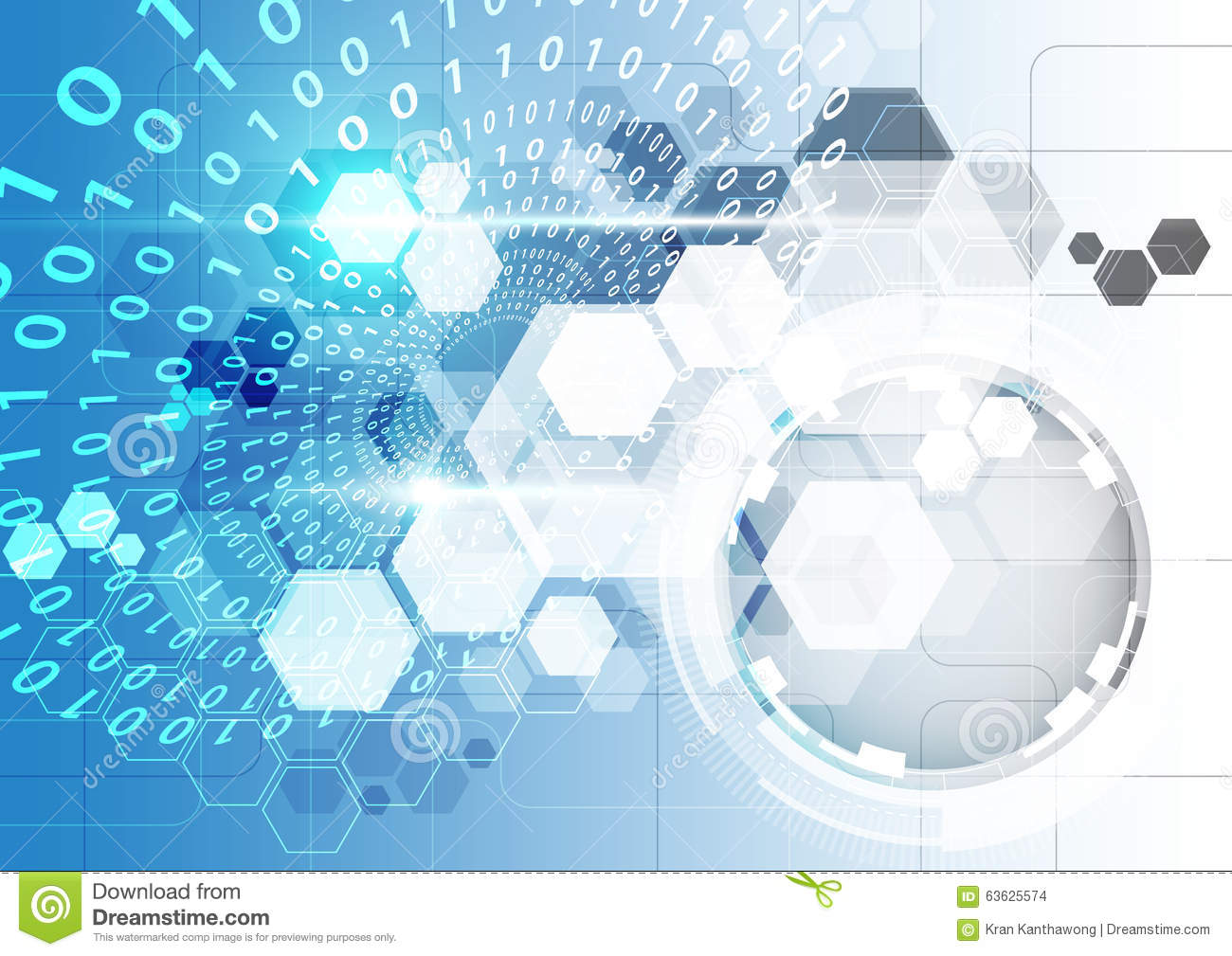 Вектор «Культура»
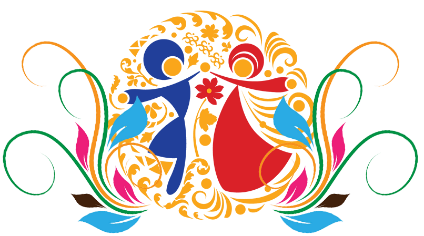 Вектор «Культура»
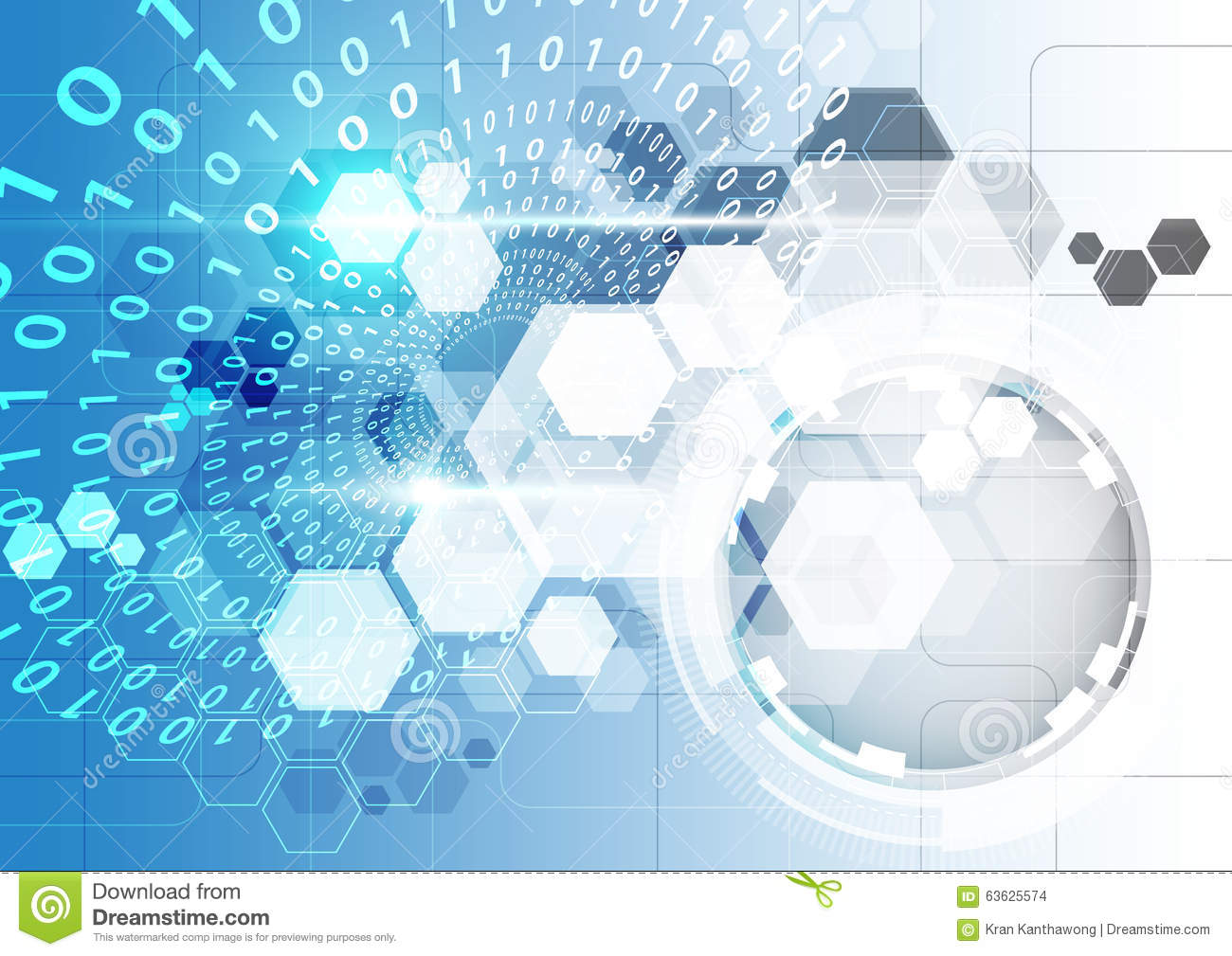 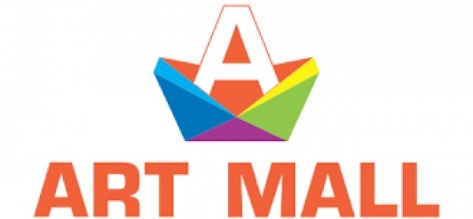 Флагманский проект «АртМолл»
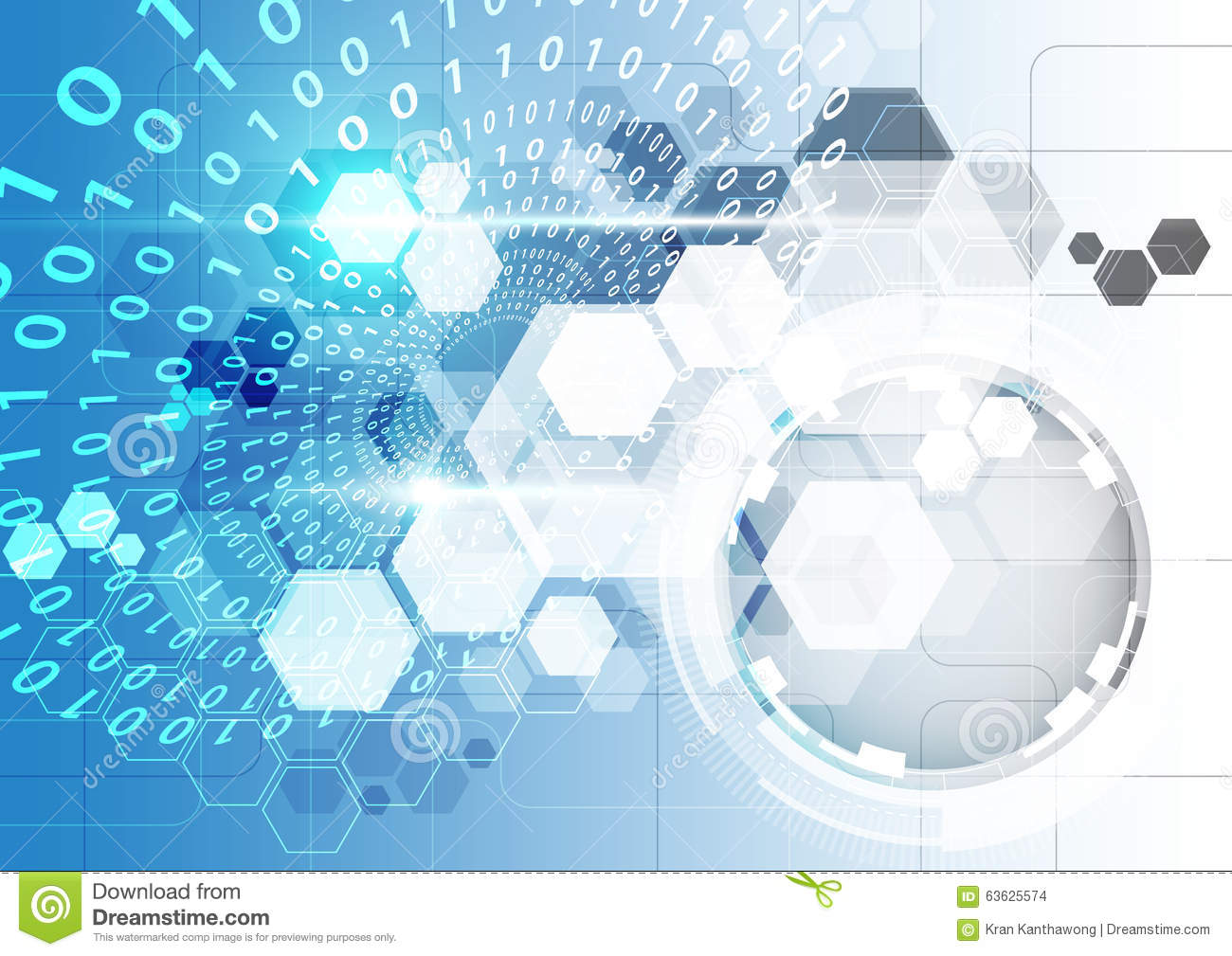 Вектор «Культура»
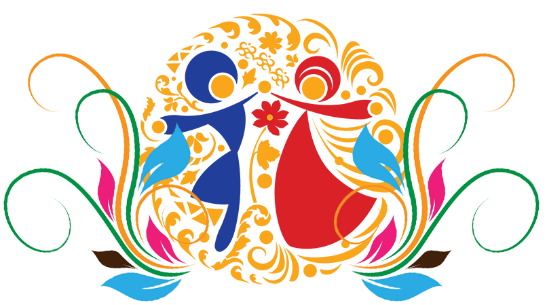 Значимые проекты
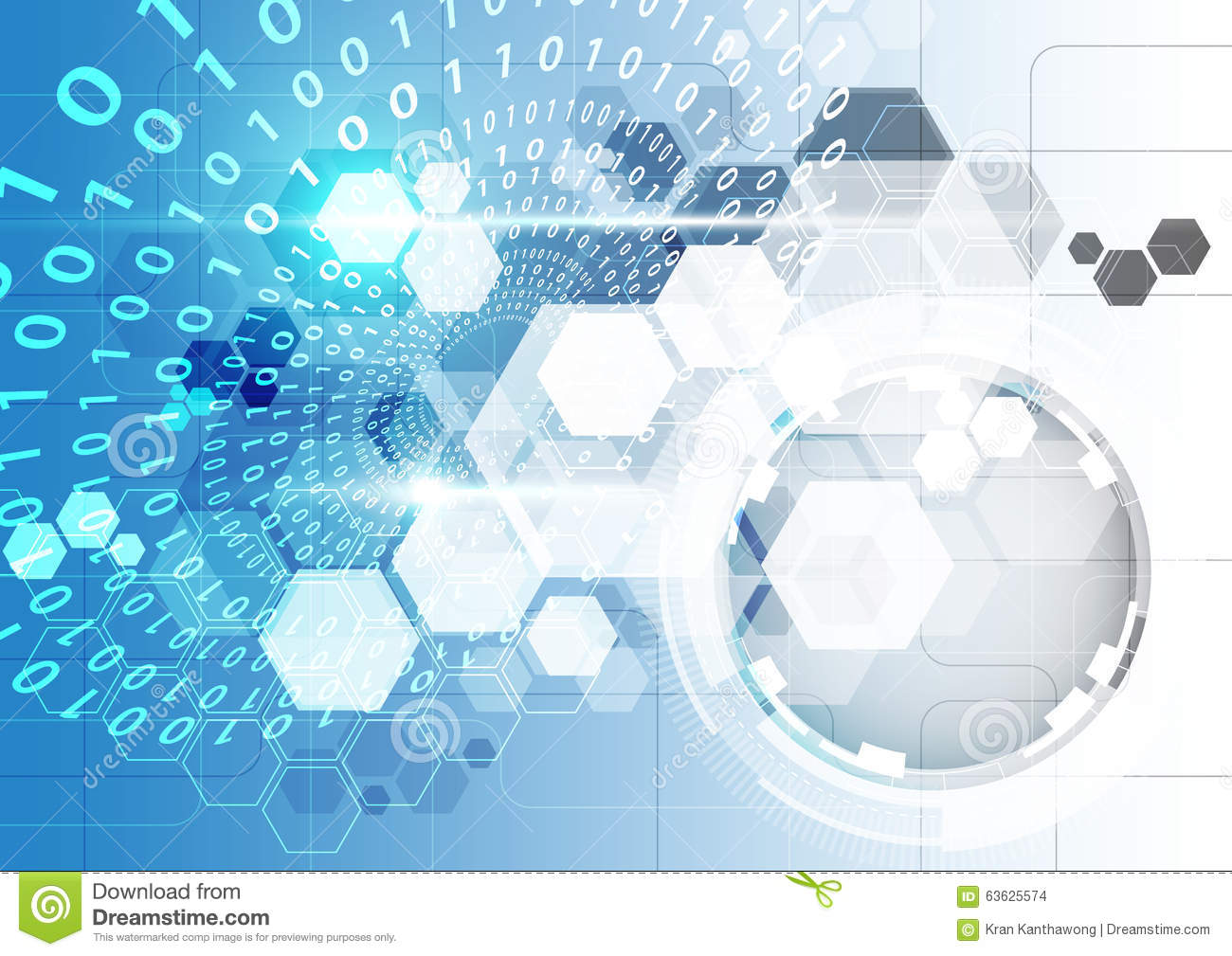 Направление «Социальная среда»
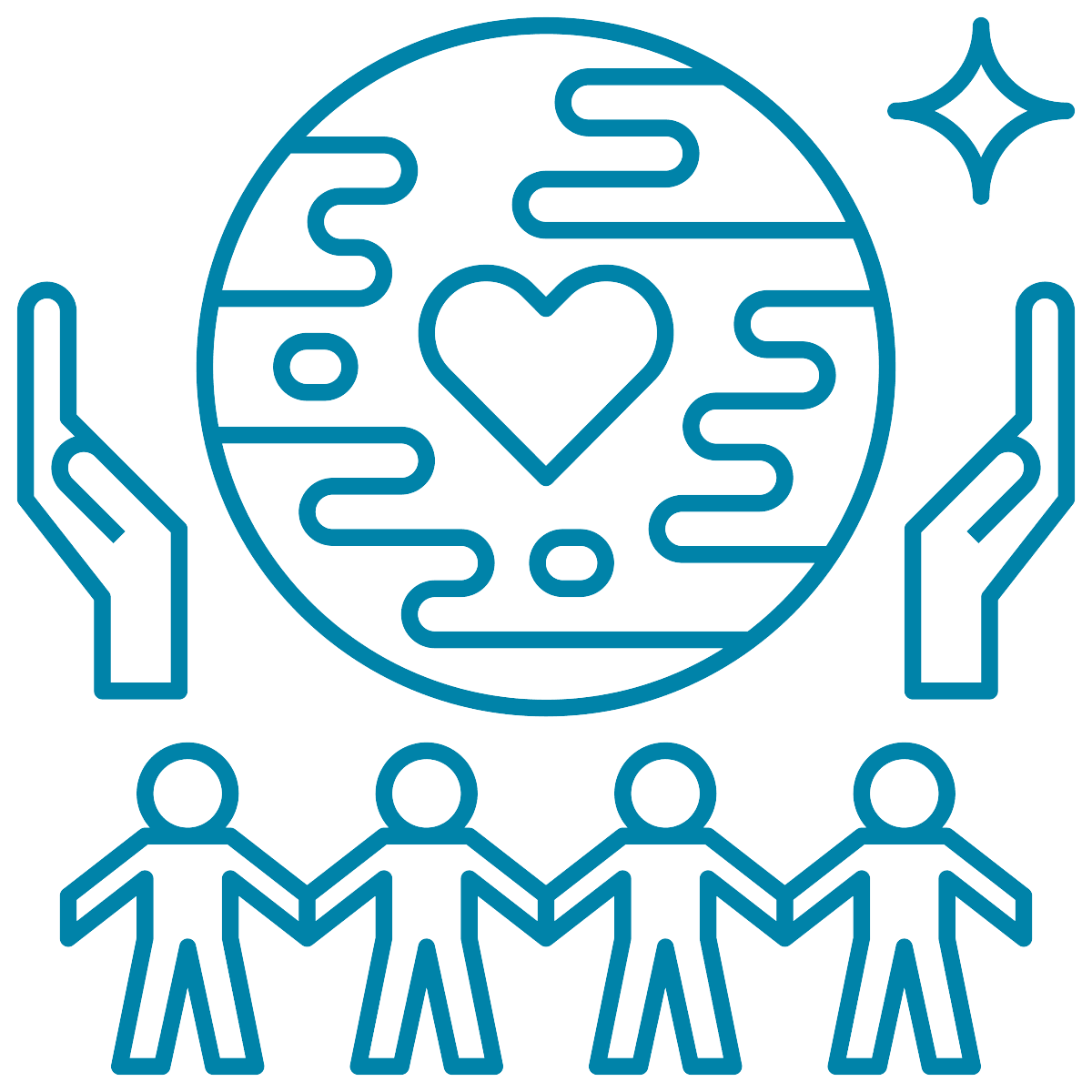 Показатели
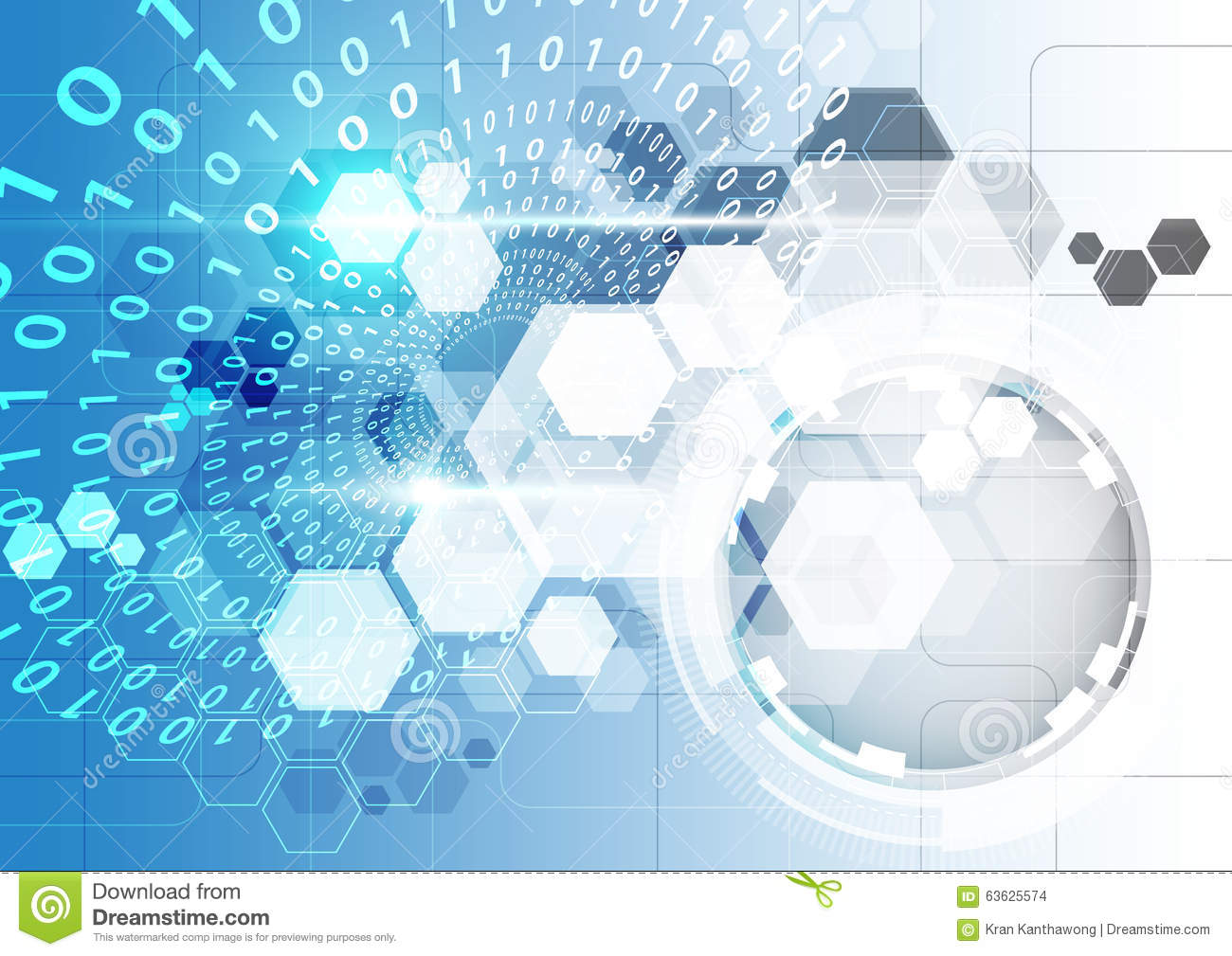 Направление «Социальная среда»
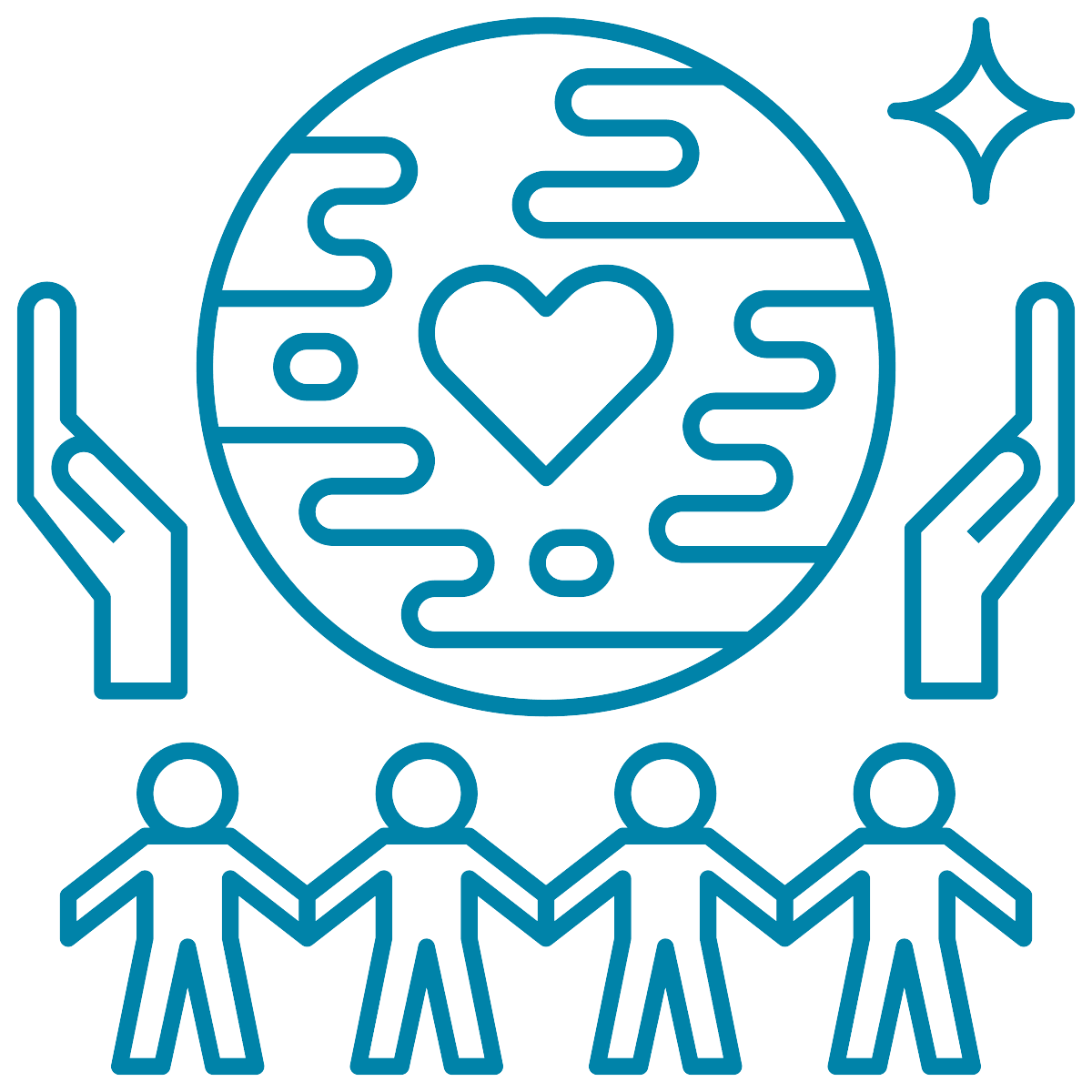 Спасибо за внимание!
Направление«Социальная среда»
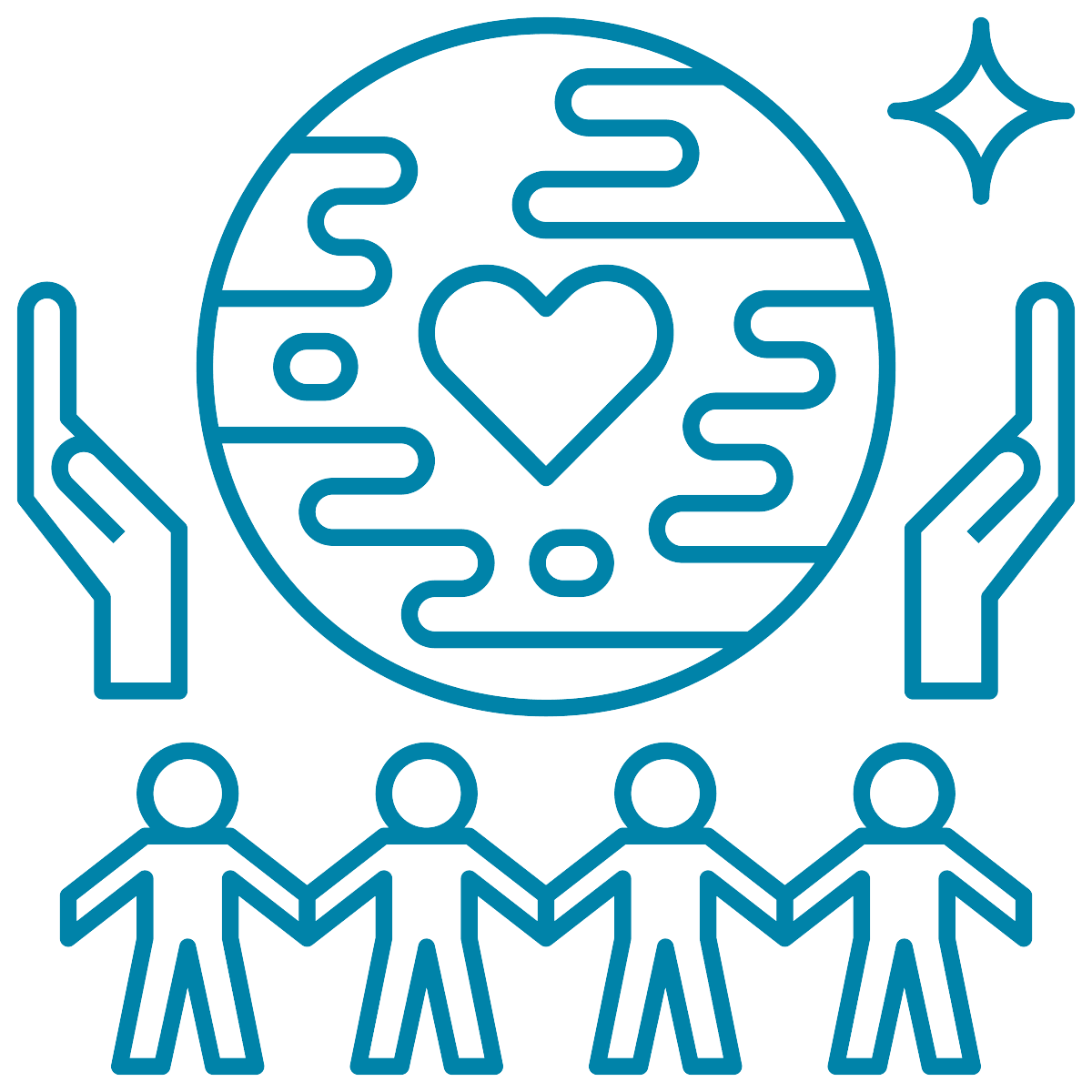 ИТОГИ за 2022 год
Ответственный за реализацию направления:
заместитель Главы города  Томазова Анна Николаевна